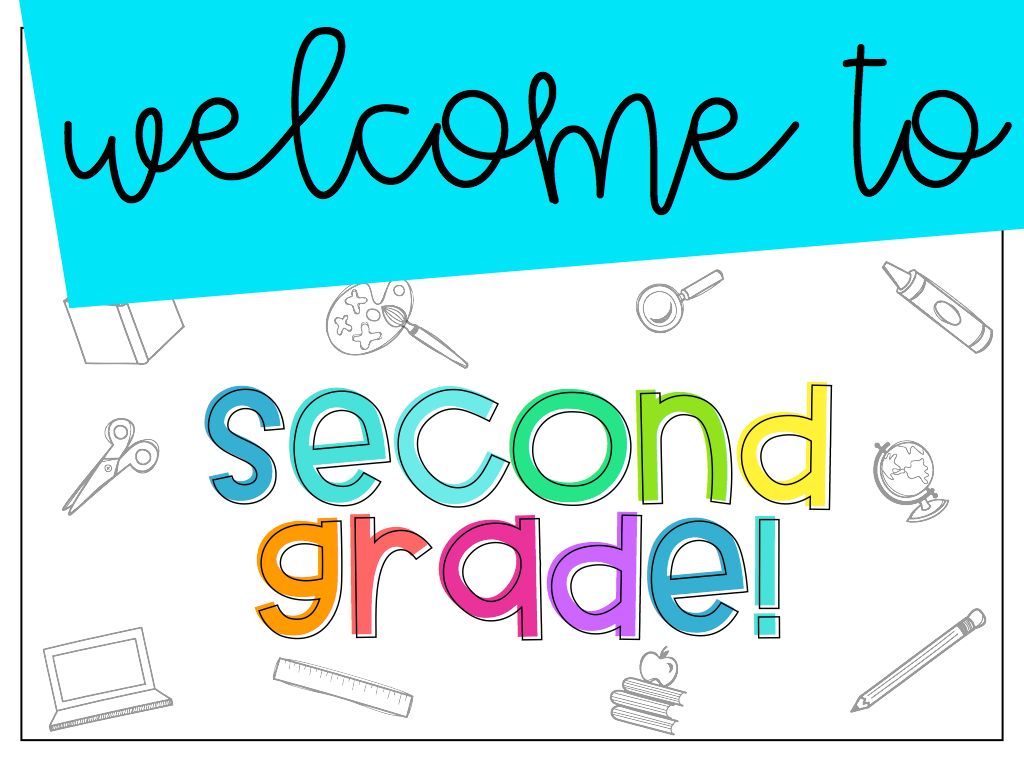 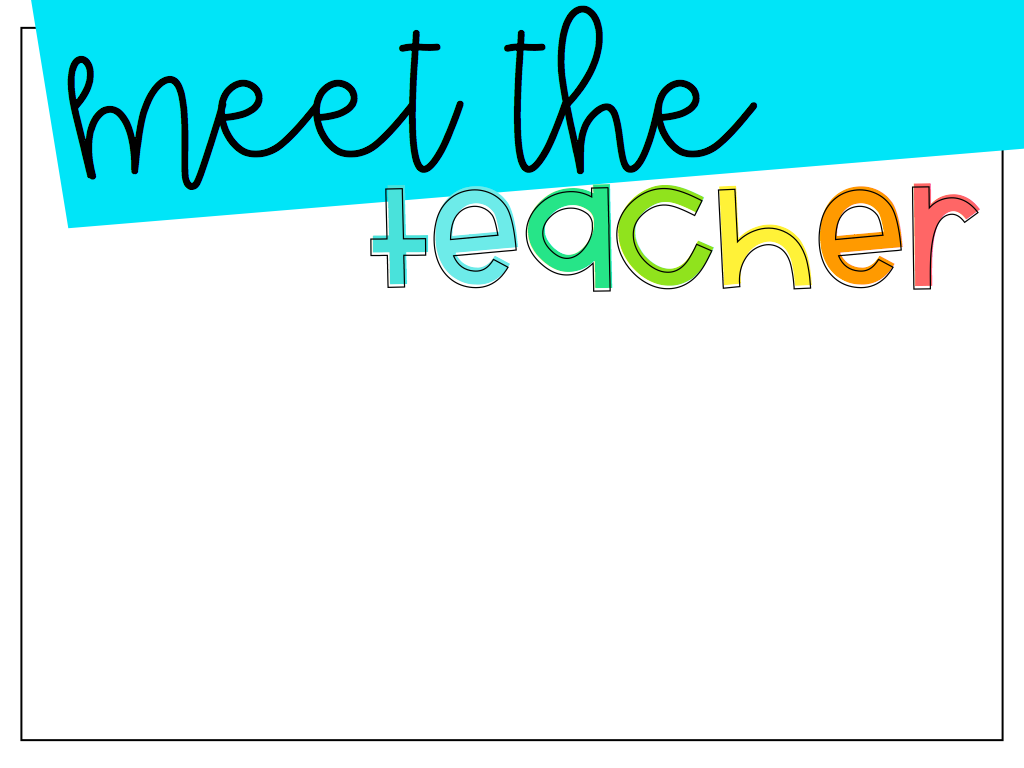 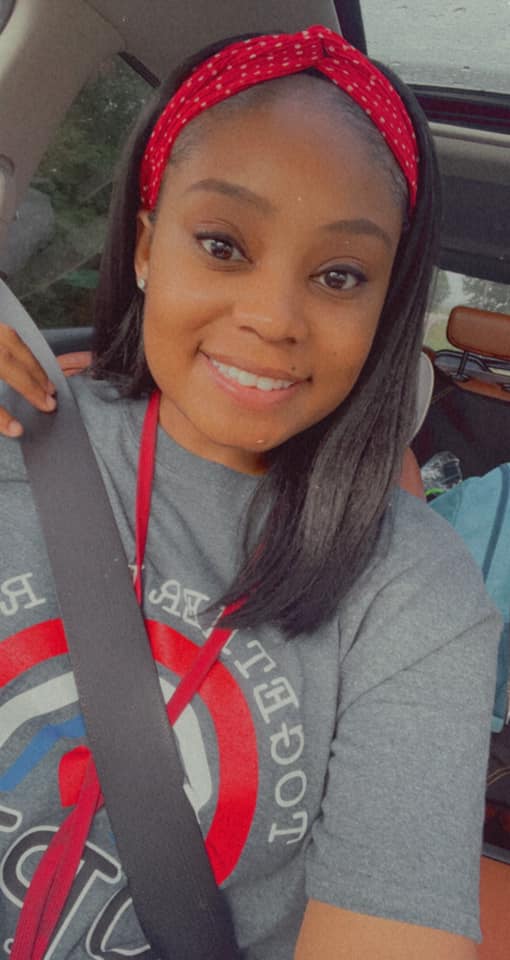 My name is Shatima Kemp. I am from Beatrice, AL and currently live in Prattville with my two children Jesiah and Jayda. I love going to parks and enjoying nature. This is fifth-year teaching! I received my Bachelor’s of Science in Early Childhood/Elementary Education from Auburn University Montgomery in 2019. I received my Master’s of Elementary Education in Dec. 2020 from the University of West Alabama. I earned my Education Specialist Degree in Elementary Education from UWA. 
Some of my favorite things:
Favorite Color: Coral
Favorite Food: Wings
Favorite Movie Star: Will Smith
Favorite Movie: Transformers/Marvel
Favorite Candy: Reese’s Pieces
Favorite Drink: Dr.Pepper, Water, Coke Zero, & Loaded Teas
Favorite Football Team:  University of Alabama
Favorite Stores: Walmart/Ross/Old Navy
Click to add text
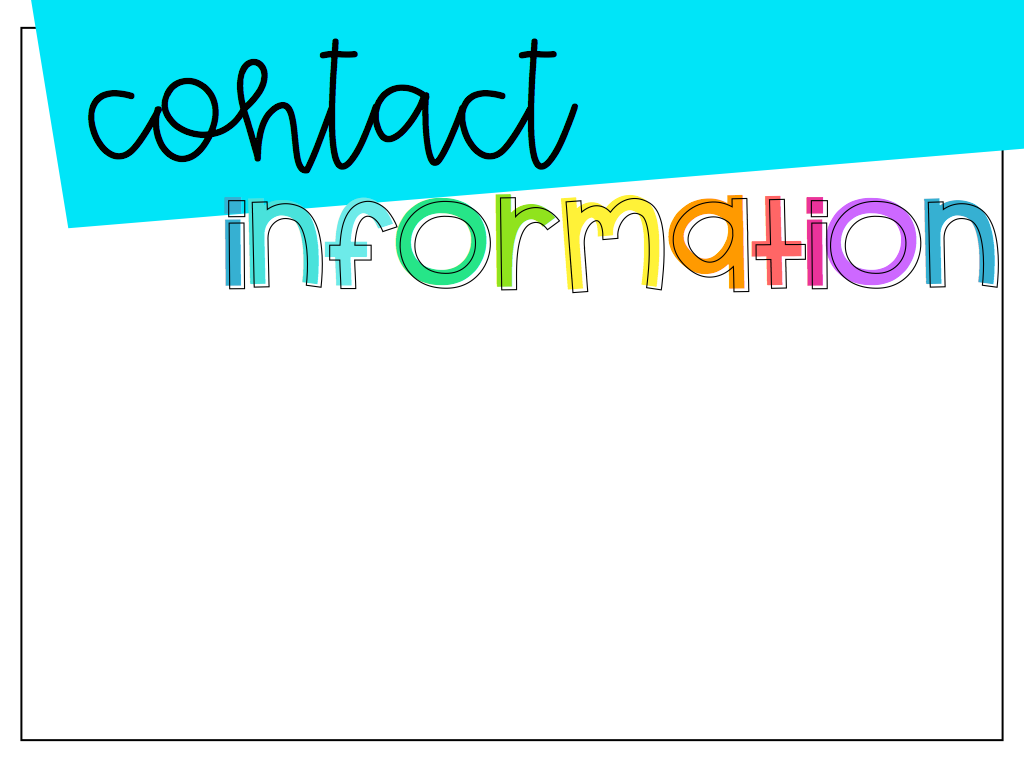 Teacher’s Name: 
Shatima Kemp

Email:
shatima.kemp@acboe.net

Phone: 334-361-6400
Planning Period: 11:40-12:20
Website: https://www.dpeseagles.com
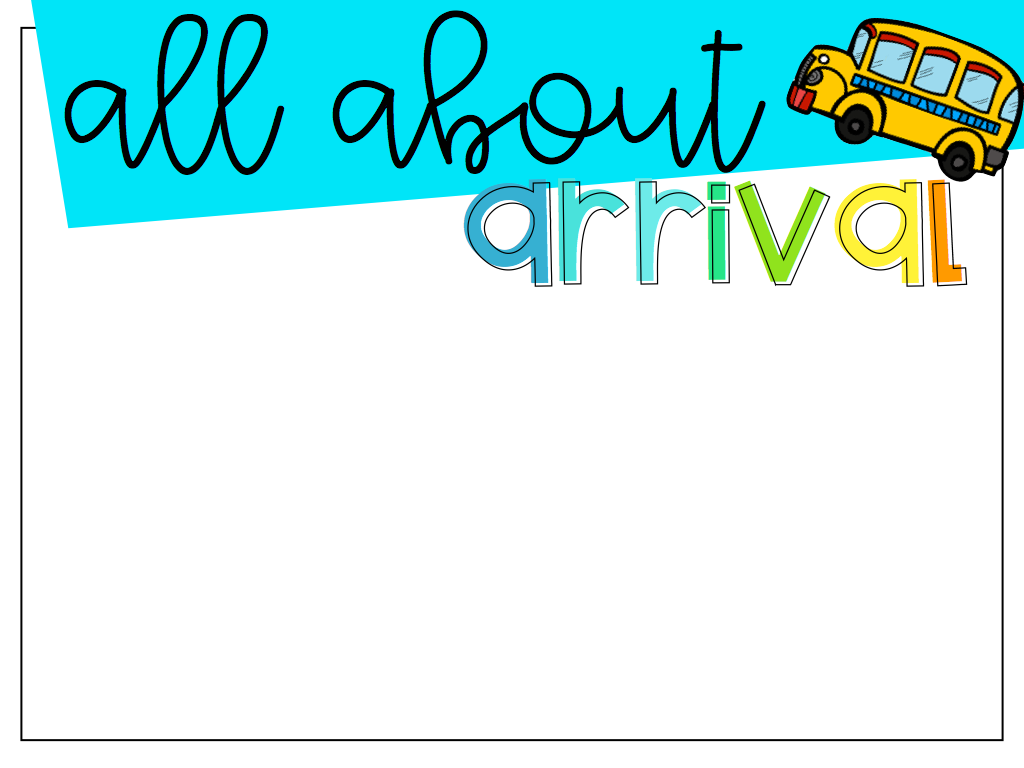 • School doors open at 7:15. 
Morning Supervision: 7:15 – 7:45 
School begins at 8:00. 
Students purchasing snack will do so as they arrive, before going to class.
Students may eat breakfast before 8:00.
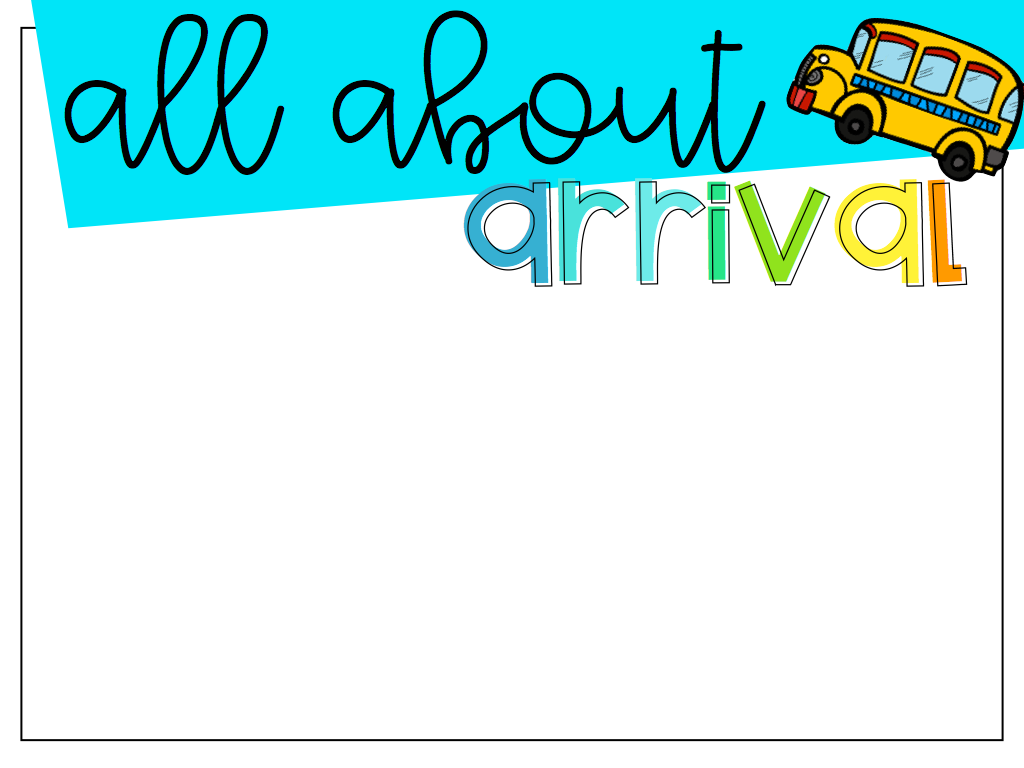 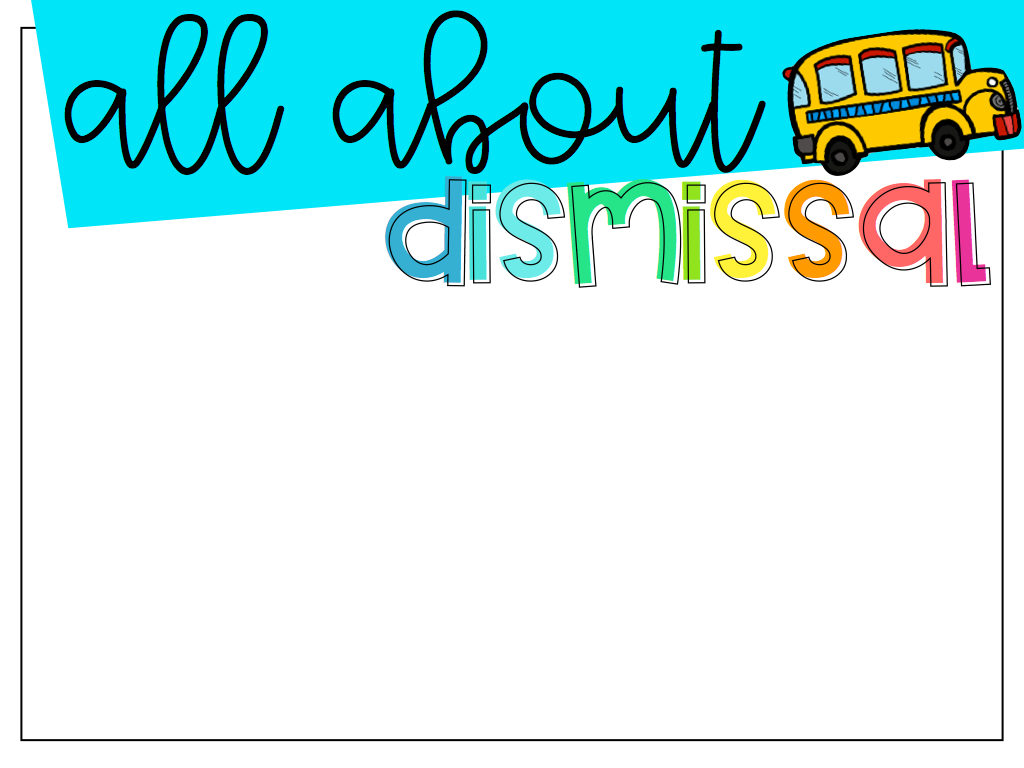 Dismissal procedures will be provided during your child’s orientation.

 • All transportation changes must be submitted in writing. 

• Please make sure your child knows how they will get home starting on the first day of school. (walker, car rider, 1st load bus, 2nd load bus, daycare, YMCA)
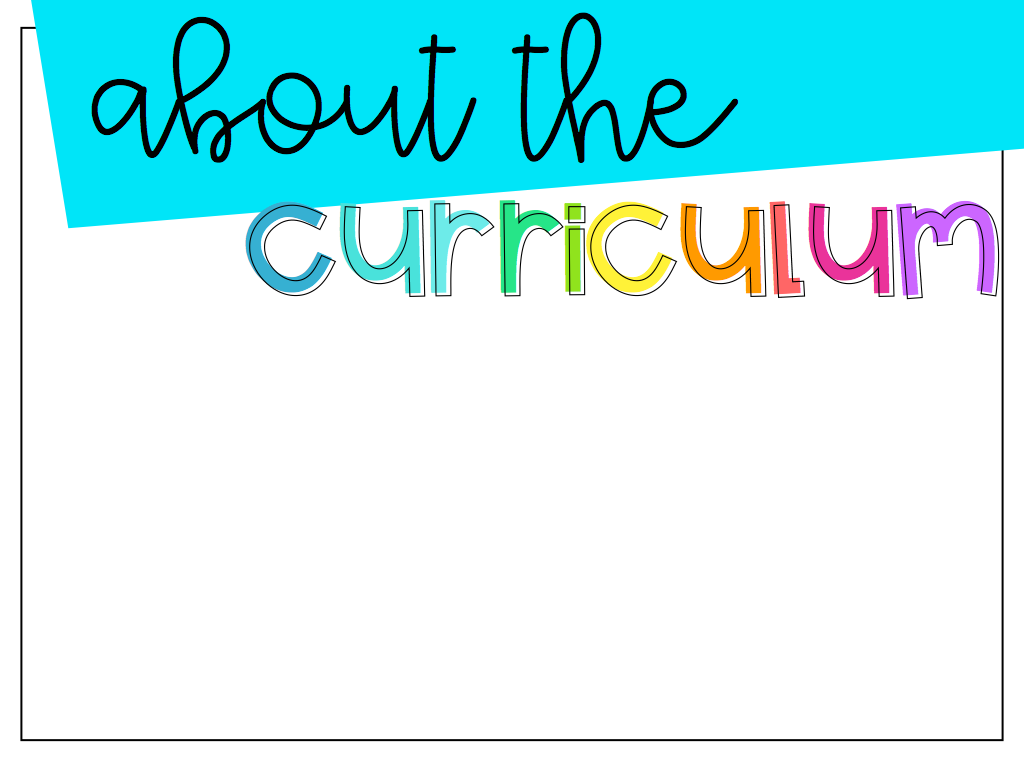 Reading & GrammarReading & Grammar will be taught following the Alabama Course of Study. We will be using the Open Court Reading Curriculum. Homework will be given to allow students practice at home. This will be taken up each week. 
Spelling 
Students will be able to use Spelling City in order to access their weekly words as well as practice these spelling words. They may also study their spelling words other ways.
Textbooks
Our textbooks will not be issued. They will be kept in the classroom.

Assessments
Students will be assessed weekly on the skills. 

Thursdays 
Spelling Pre-Test, Reading HFW, Grammar Minor Grade

Fridays
Reading Vocabulary, Reading Test, Grammar Major
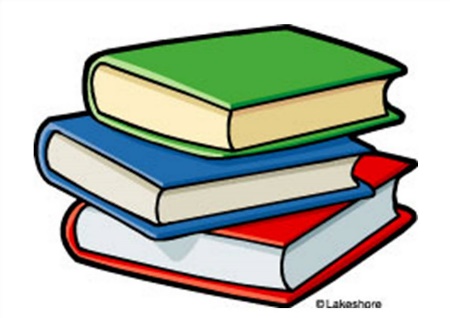 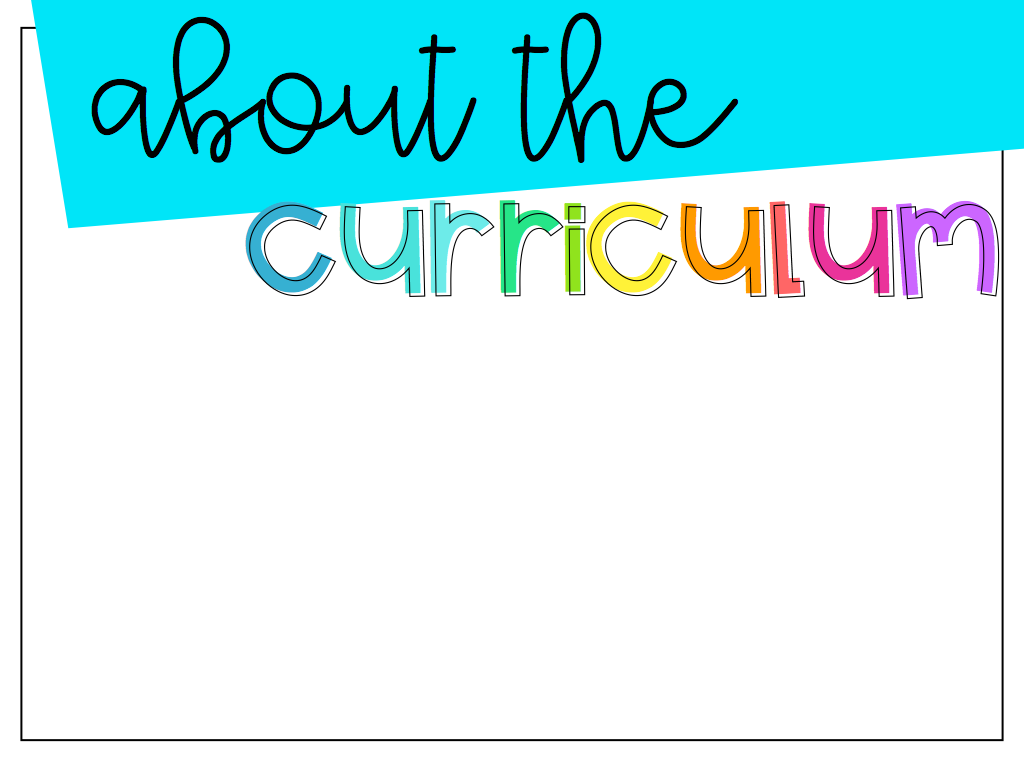 Mathematics
Math will be taught following the Alabama Course of Study. We will be using the updated version of the EnVision Math curriculum.
The math website is www.savvasrealize.com. This website can be accessed through Clever.
Math tests and grades will be assessed throughout each Math unit. Math tests dates are not as consistent as reading. Test dates will be announced in our Weekly newsletter.
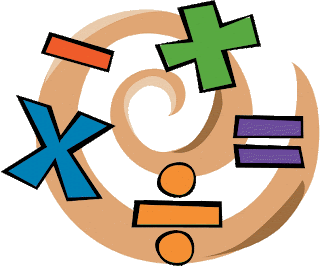 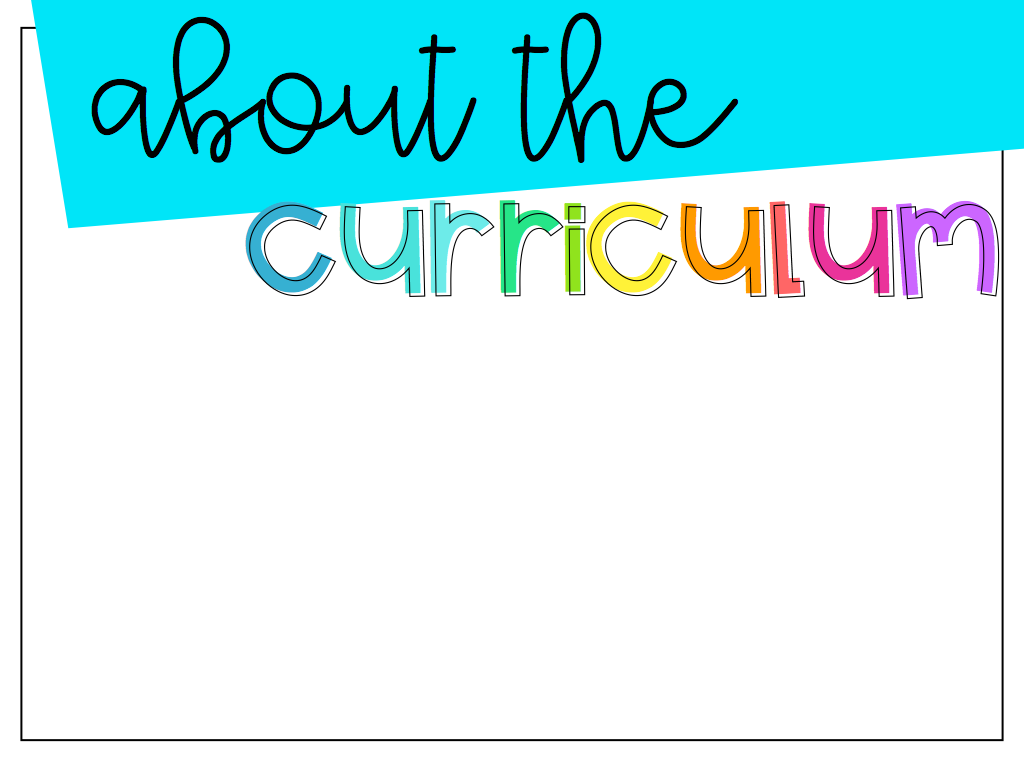 Science 
Science will be taught following the Alabama Course of Study. We will be using the online program Mystery Science, teacher created materials, and the textbook Interactive Science. Science grades will be given as S/N/U based on work that is turned in.

Social Studies

Social Studies will also be taught following the Alabama Course of Study. We will be using a program called Studies Weekly, Liberty Learning, teacher create materials, and other resources to support our learning. Social Studies grades will be given as S/N/U based on work that is turned in.
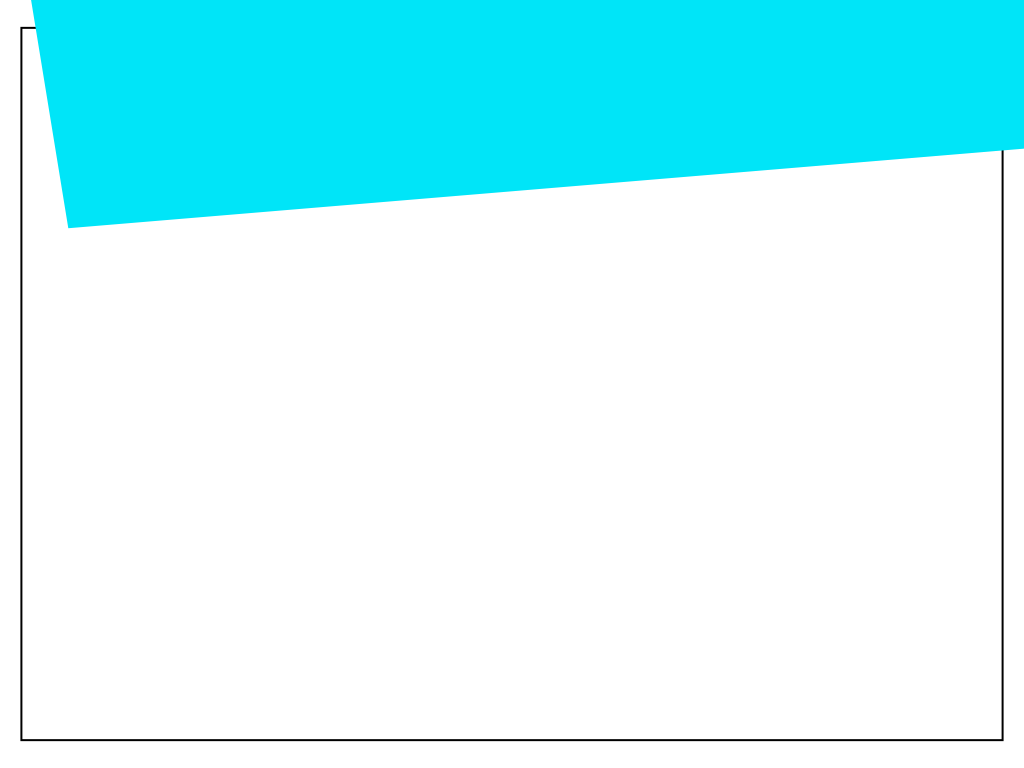 Grading Policy
Progress Reports and Report Cards will be sent home with students throughout the year. You can monitor their child’s progress from home, free of charge, using PowerSchool. 

Reading, Language Arts, and Math: 
❏ Major Grades 60% 
❏ Minor Grades 40% 
❏ Number grades on the report card
 ❏ A 90-100 
❏ B 80-89
 ❏ C 70-79
 ❏ D 60-69
 ❏ F 59 and Below

Science & Social Studies:
❏ S/N/U on the report card 
❏ S Satisfactory 
❏ N Needs Improvement 
❏ U Unsatisfactory
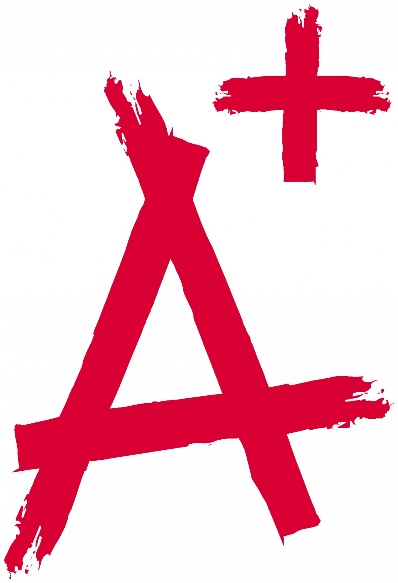 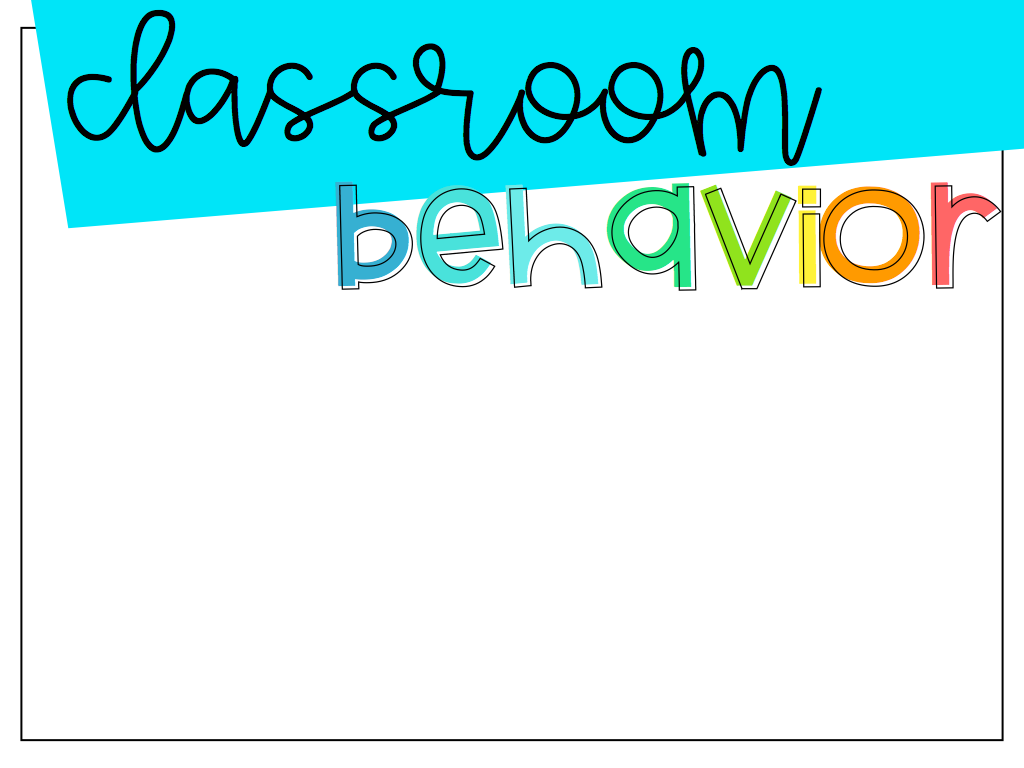 • The Class Dojo system is used to create a POSITIVE classroom environment and to encourage your child to exhibit positive behavior throughout the day.
 • Please understand that negative behaviors impede the learning of others, especially your child, and we want to make this system as fair as possible for everyone.
 • This system has been agreed upon by the teachers and administration, and it will be fully enforced beginning the first day of school.
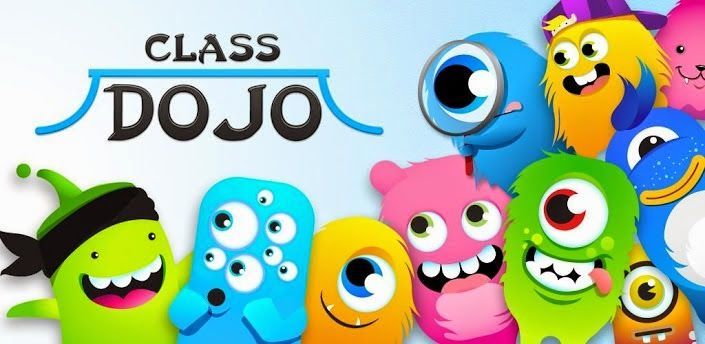 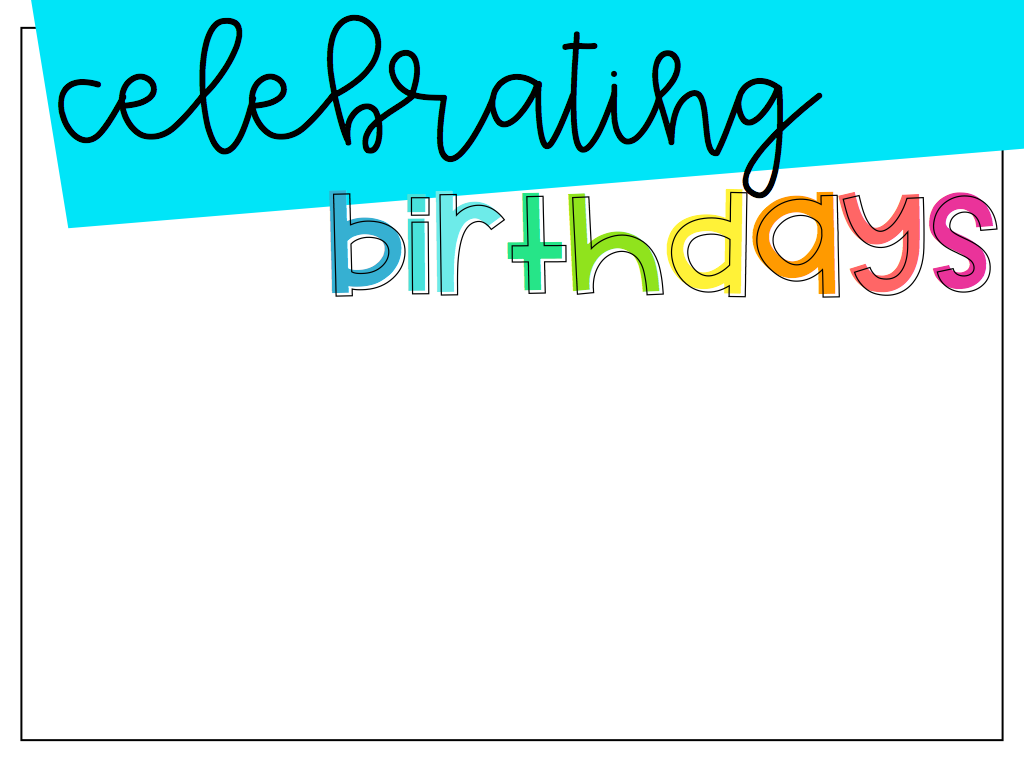 We would love to celebrate your child’s birthday! Feel free to bring in an individually wrapped treat. Please check with me for any allergies and our class size, as our numbers change throughout the year. Please only send party invitations, if our whole class is invited…we’re all friends in 3rd grade! Summer birthday?! No problem! Celebrate on their 1/2 birthday or a day of their choice!
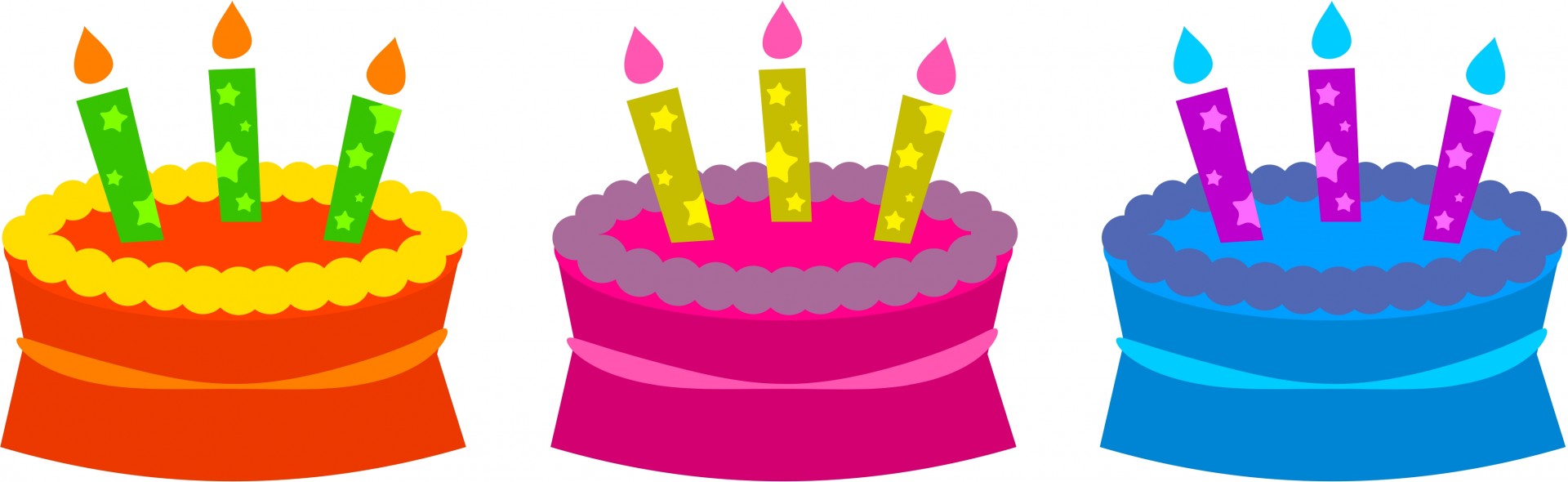 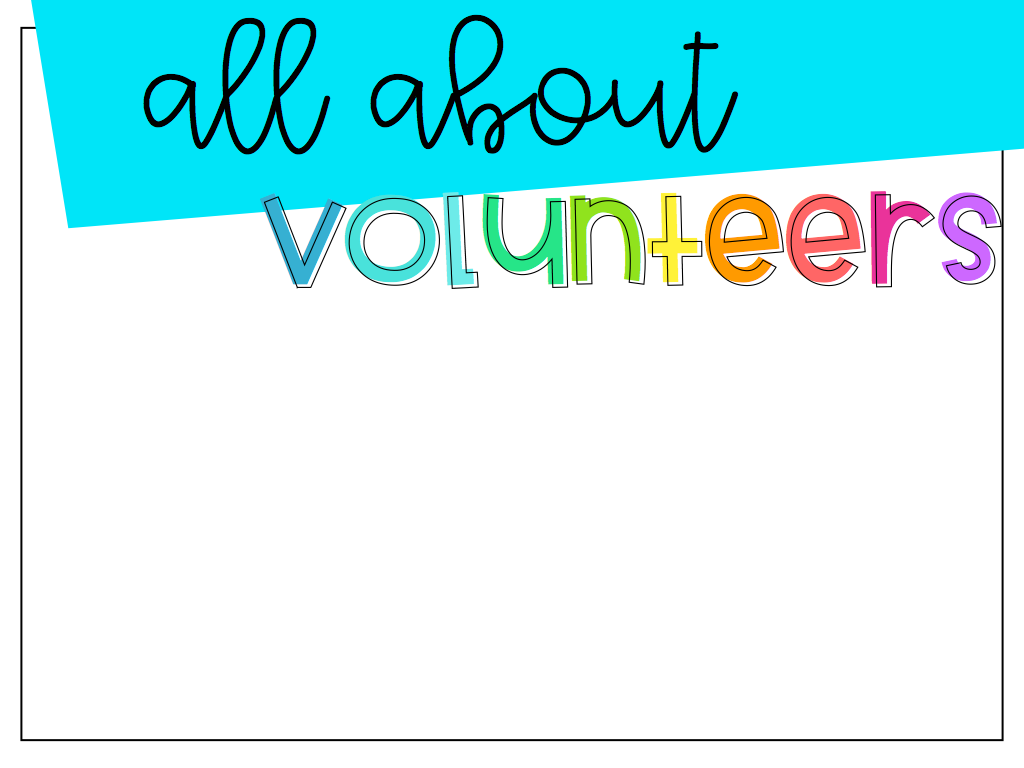 I welcome all who would like to volunteer in our classroom. Volunteering will be on an as needed basis. If you’re interested in helping in our room, please contact me so we can set up times. We would appreciate you taking time out of your schedule to get involved in our classroom. We may need lots of help during our holiday parties, so be on the lookout for notes to be sent home to sign up to help and/or bring in treats. You can also volunteer outside of my classroom during different events. A volunteer form must be completed to help with these events.
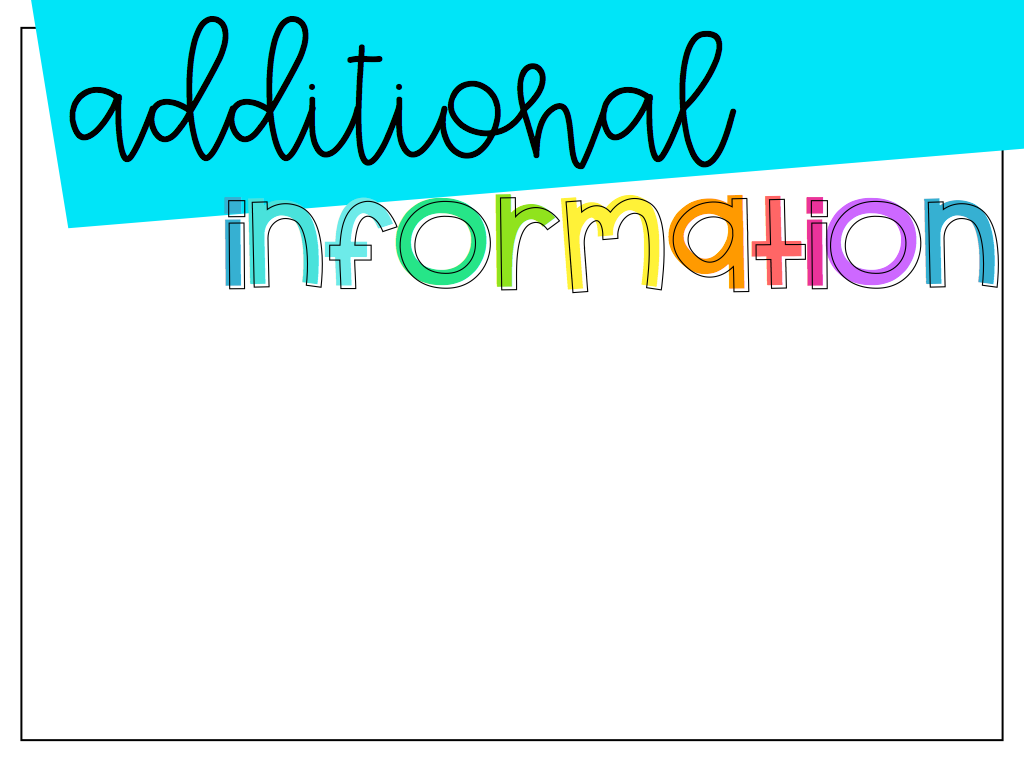 Snack
Snacks can be purchased in the Snack Shack or sent in from home. It is vitally important to send snack money in a labeled envelope.  Snacks must be purchased in the Snack Shack from 7:15-7:55. No carbonated drinks or candy (Only on Fun Fridays). ☺
Lunch
Parents will not be allowed to eat lunch in the cafeteria everyday. Family Lunch Days will be scheduled within the school year.
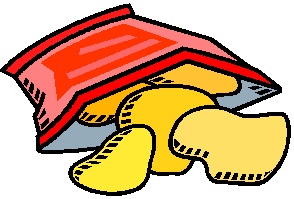 Funds
All deadlines for turning in funds are final.
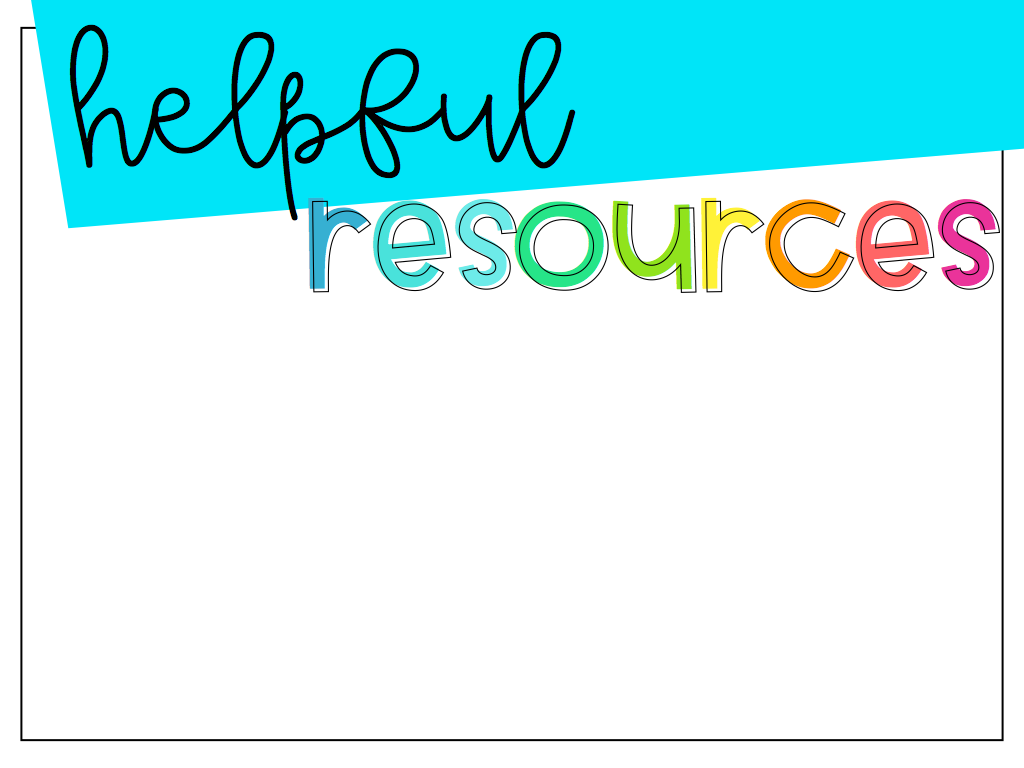 Any helpful resources can be found on Ms. Kemp’s teacher page on the school website. The links to our website can be found below. Each of these websites can be found through Clever.

Ms.Kemp: 
https://www.dpeseagles.com/shatima-kemp